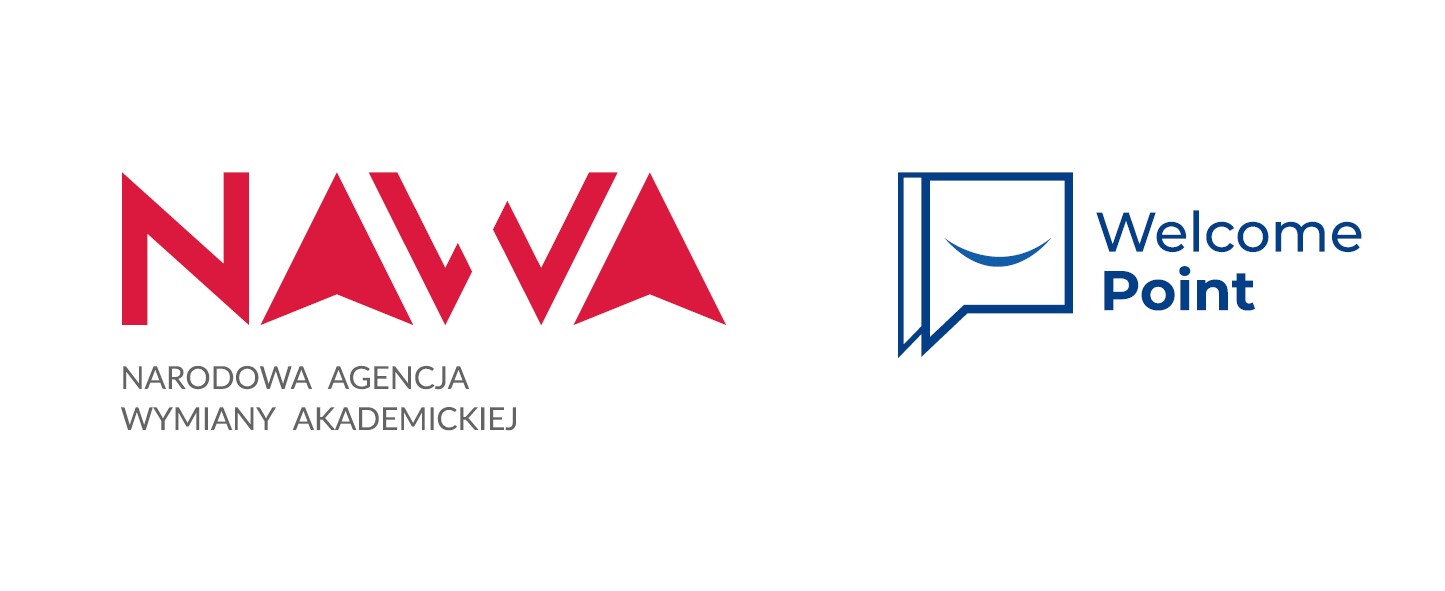 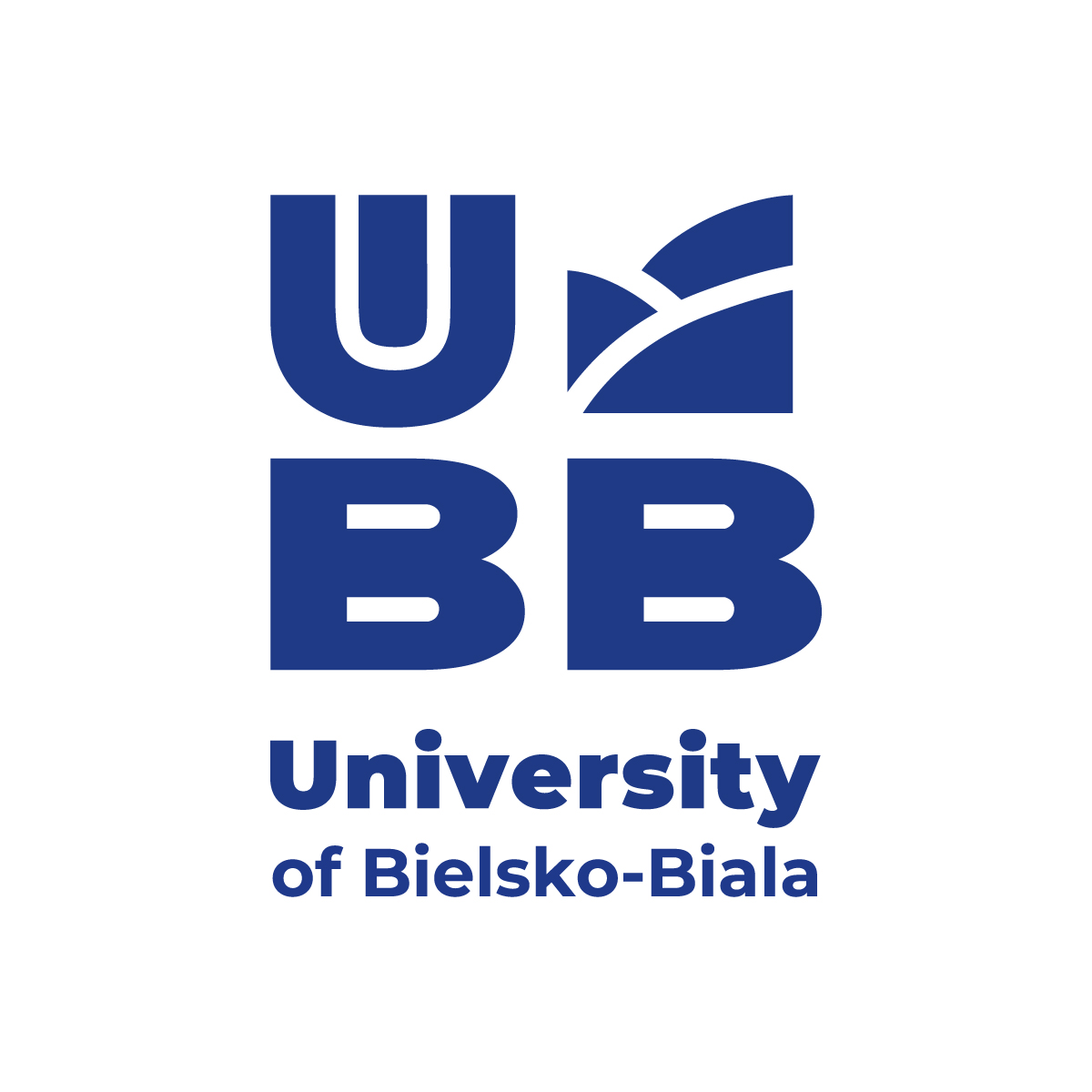 www.ubb.edu.pl/en
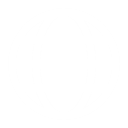 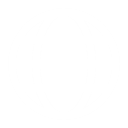 Lekcja 6.Kiedy?
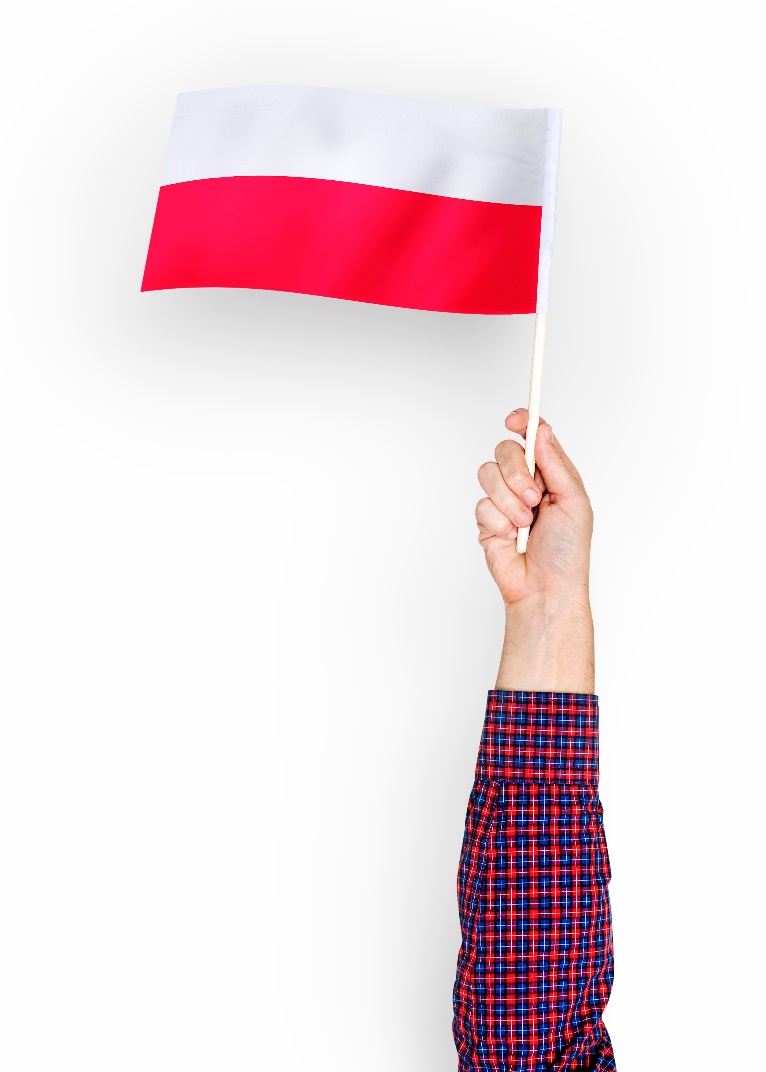 Lesson 6.
When?
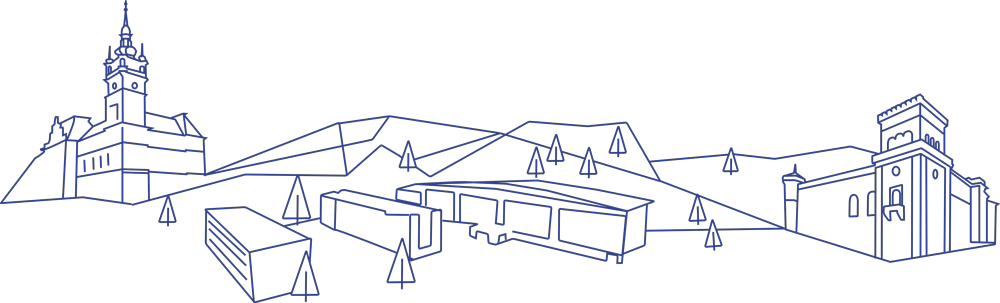 www.ubb.edu.pl
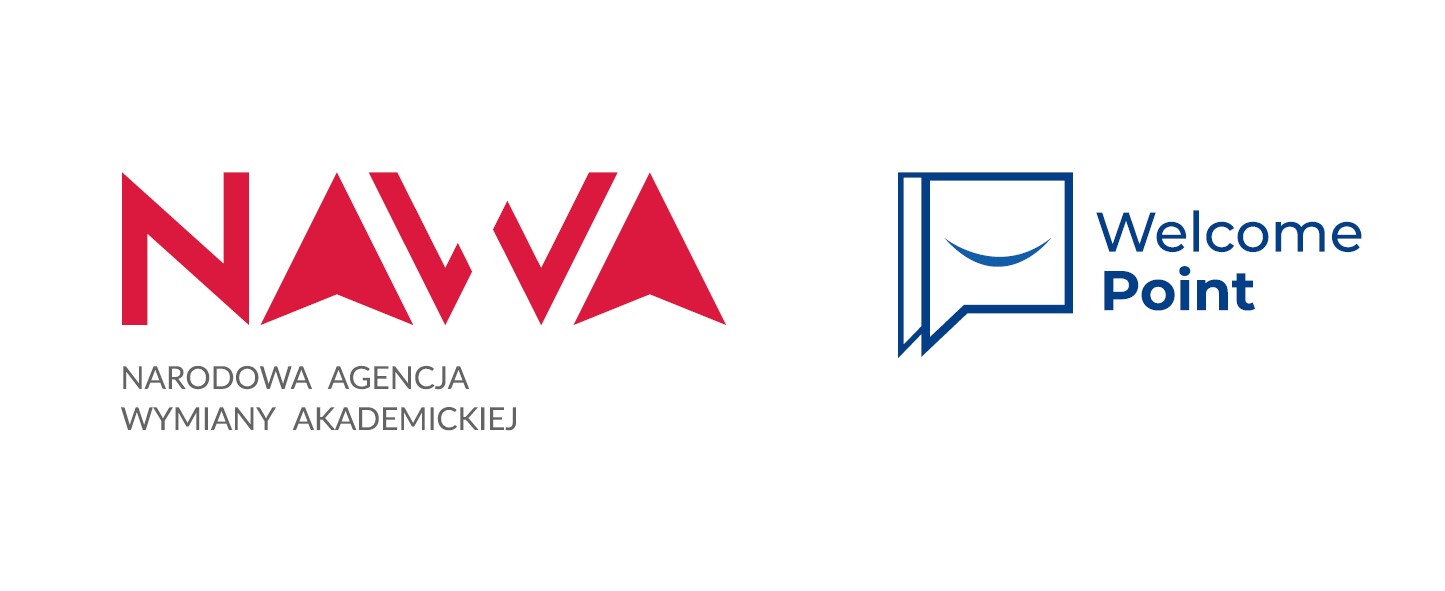 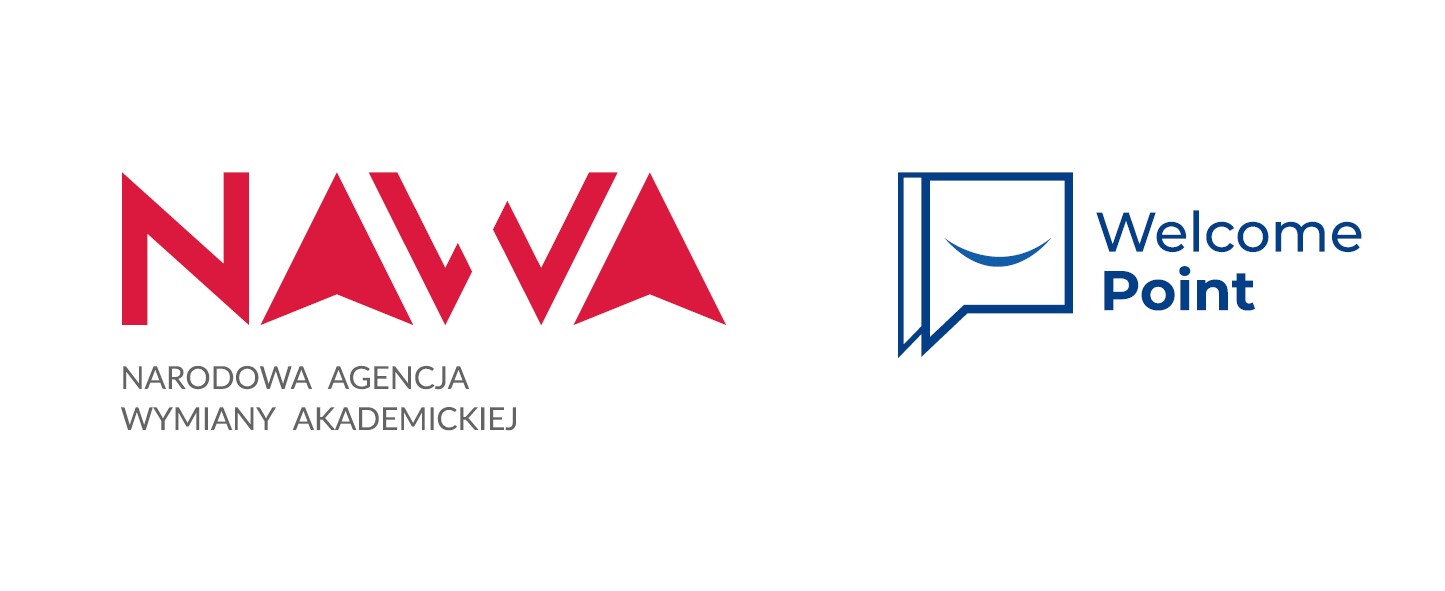 Spis treściTable of Contents
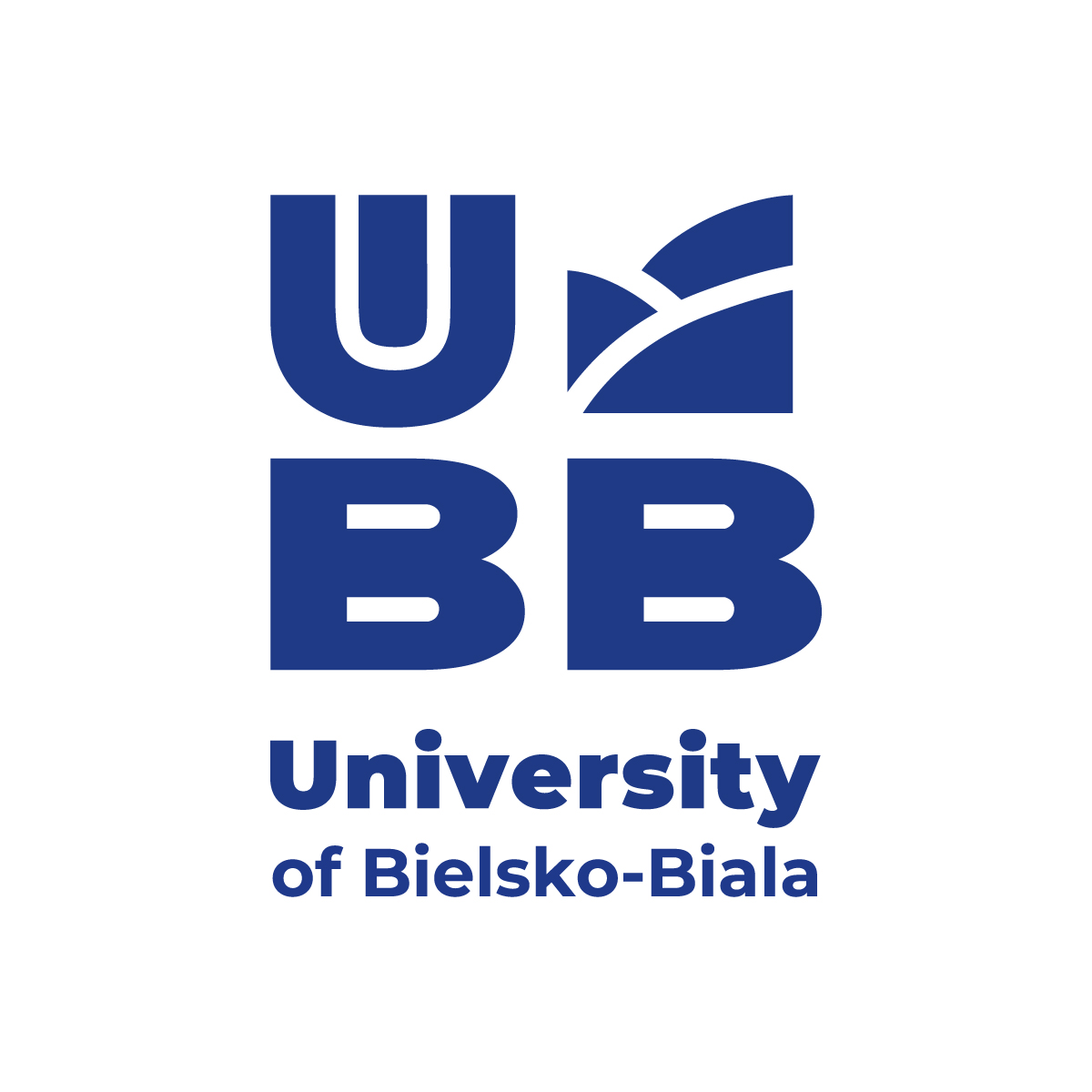 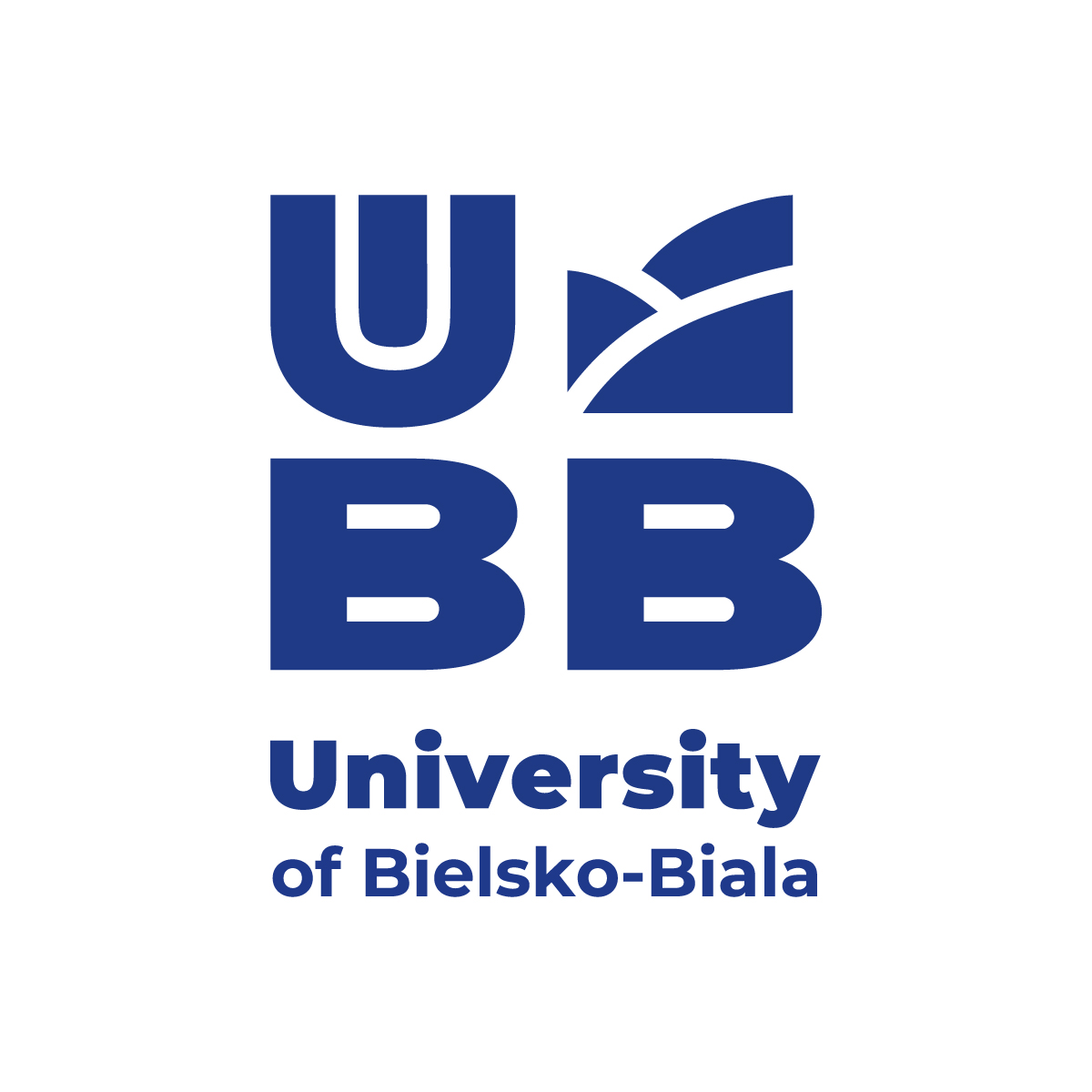 cyfry
    numbers
miesiące
    months
pory roku
    seasons
dni tygodnia
    days of the week 
pory dnia
    time of day
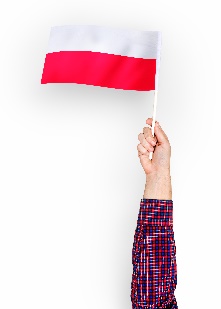 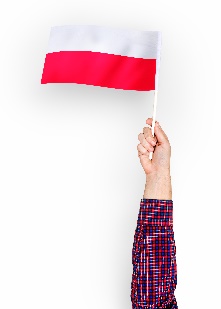 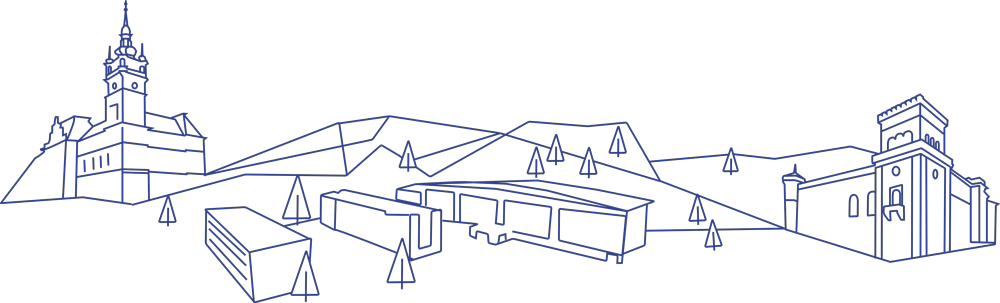 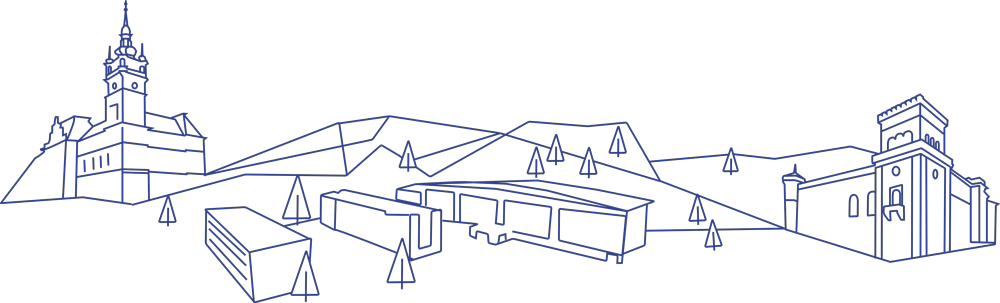 www.ubb.edu.pl
Lekcja 6. Kiedy?
www.ubb.edu.pl
Lekcja 6. Kiedy?
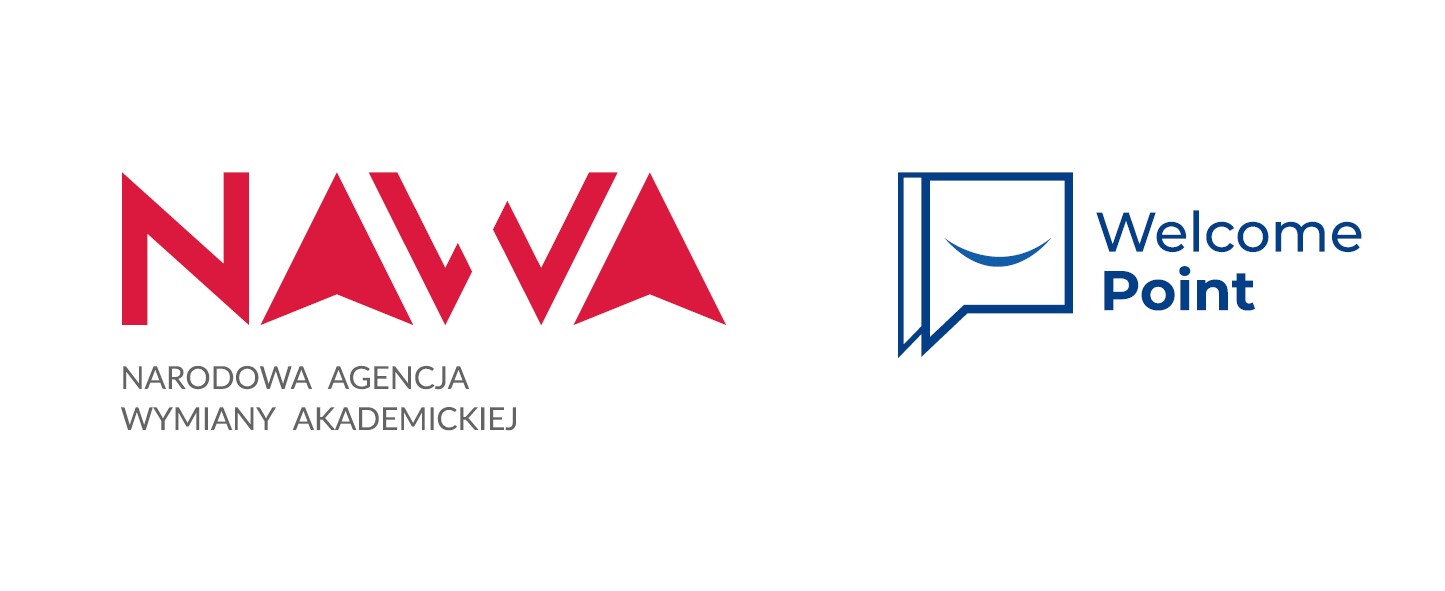 CyfryNumbers
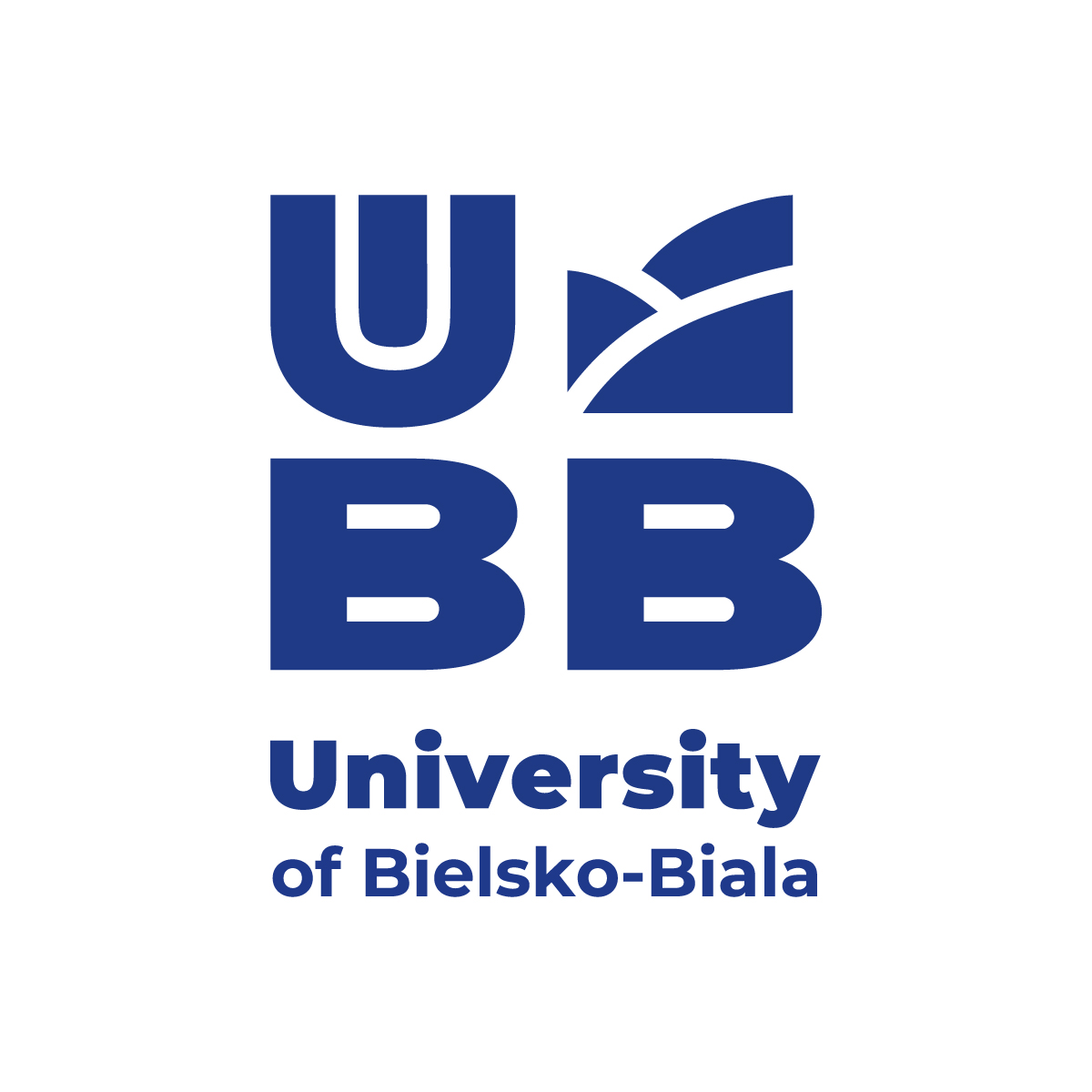 dwa
jeden
trzy
zero
cztery
dziewięć
pięć
sześć
osiem
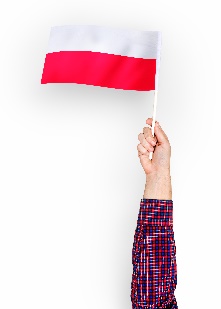 siedem
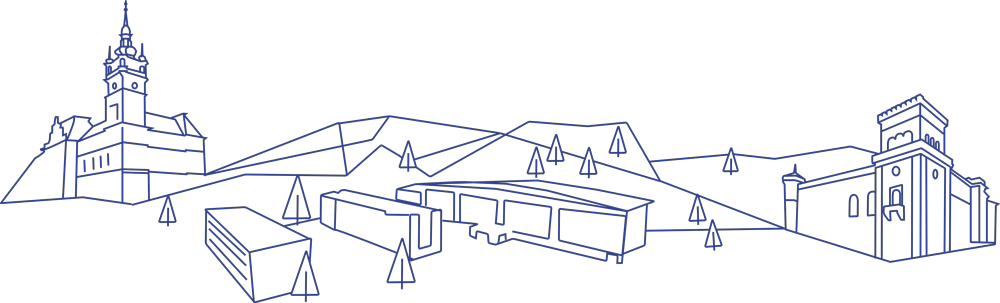 www.ubb.edu.pl
Lekcja 6. Kiedy?
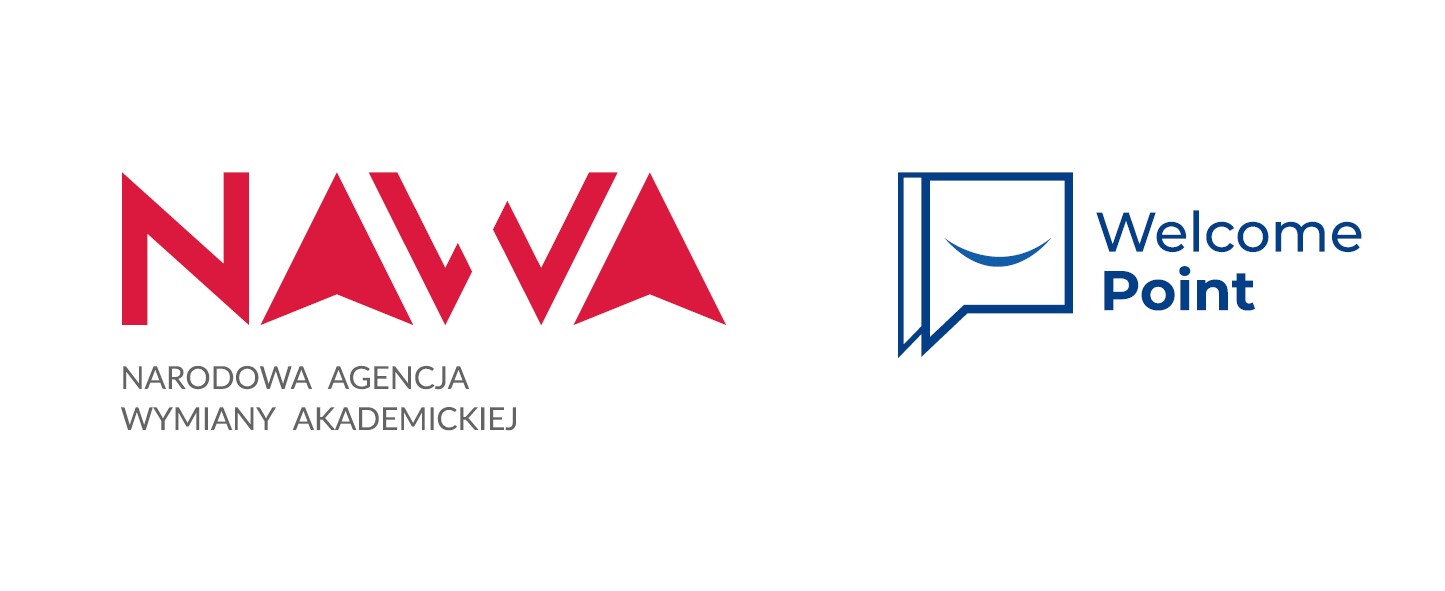 Mamy 12 miesięcy…We have 12 months…
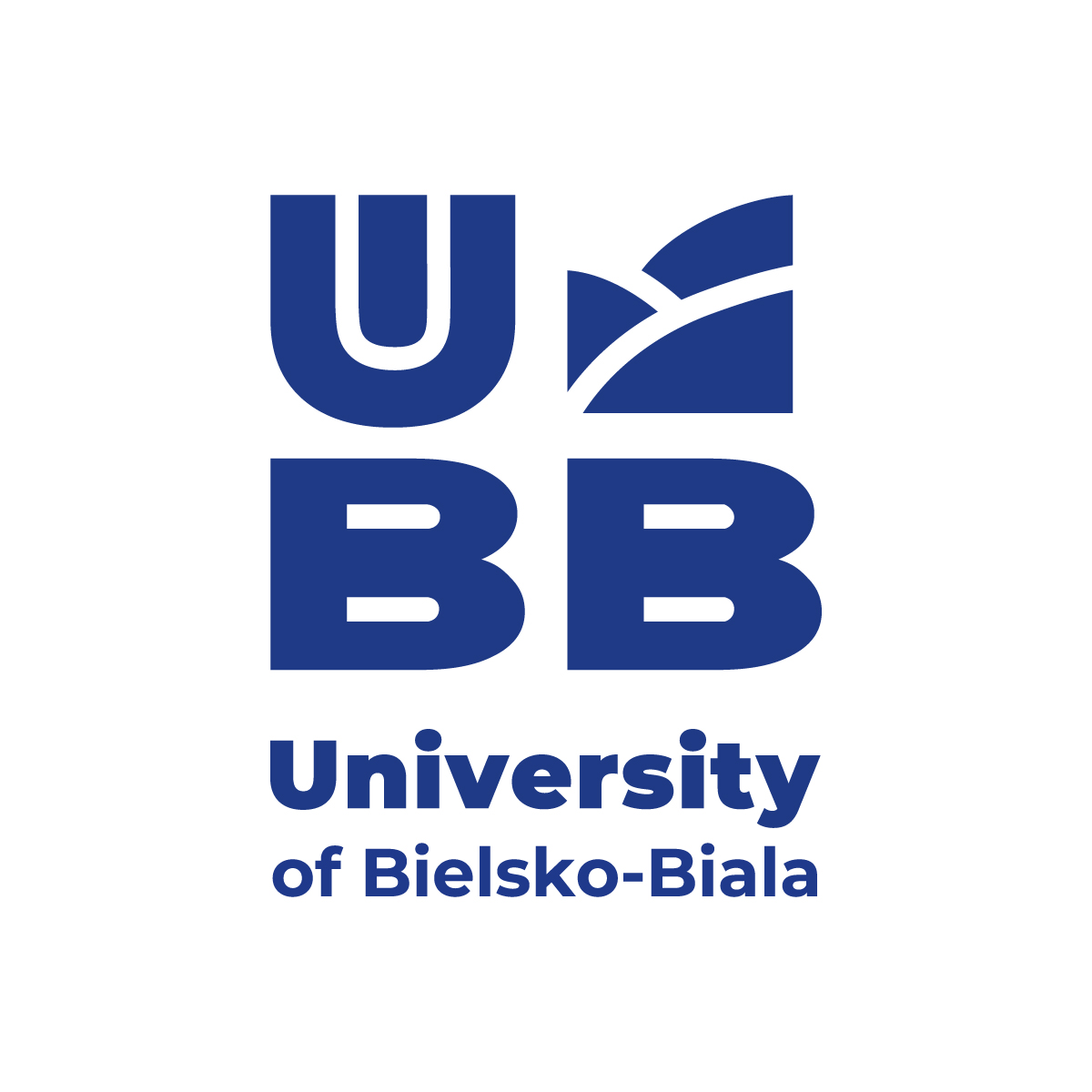 więc potrzebujemy jeszcze:
so we also need

10 		dziesięć

11 		jedenaście 

12 		dwanaście
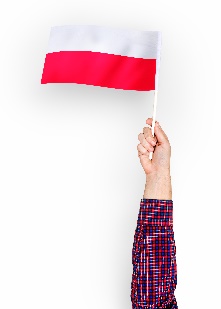 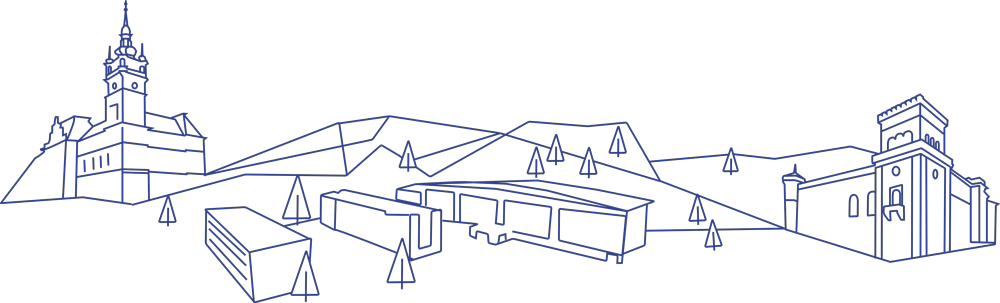 www.ubb.edu.pl
Lekcja 6. Kiedy?
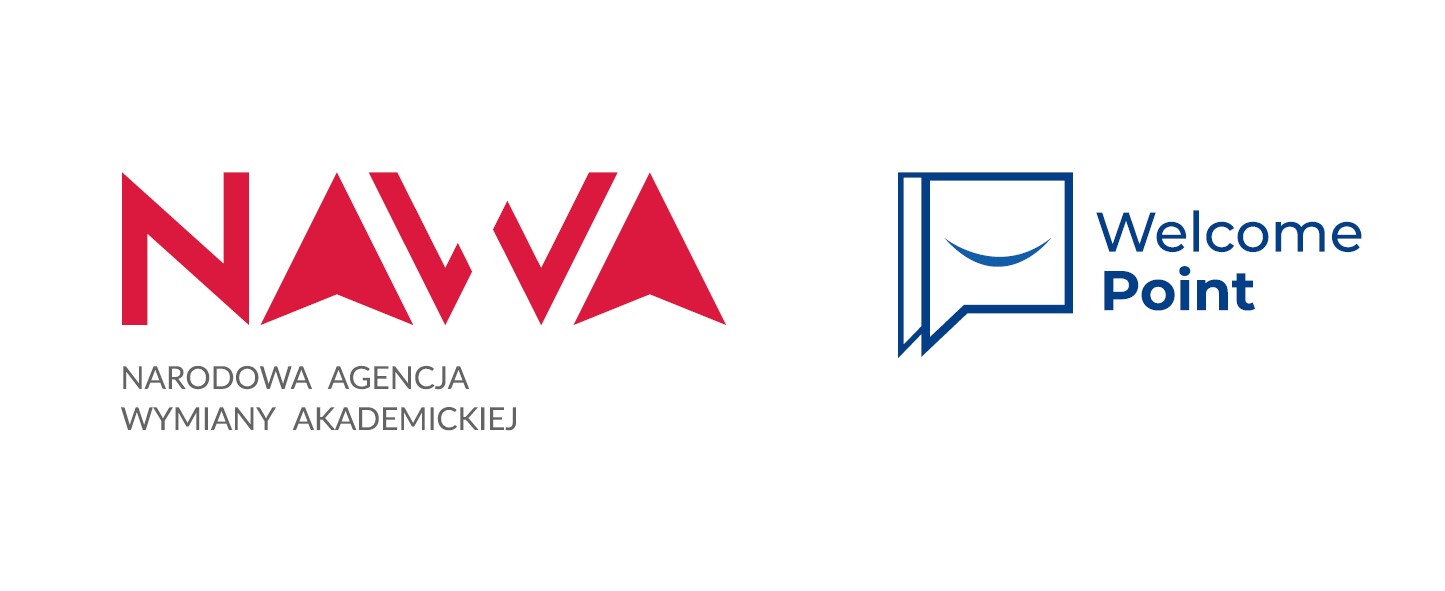 Miesiące – nie ma łatwo…Months – it's not easy...
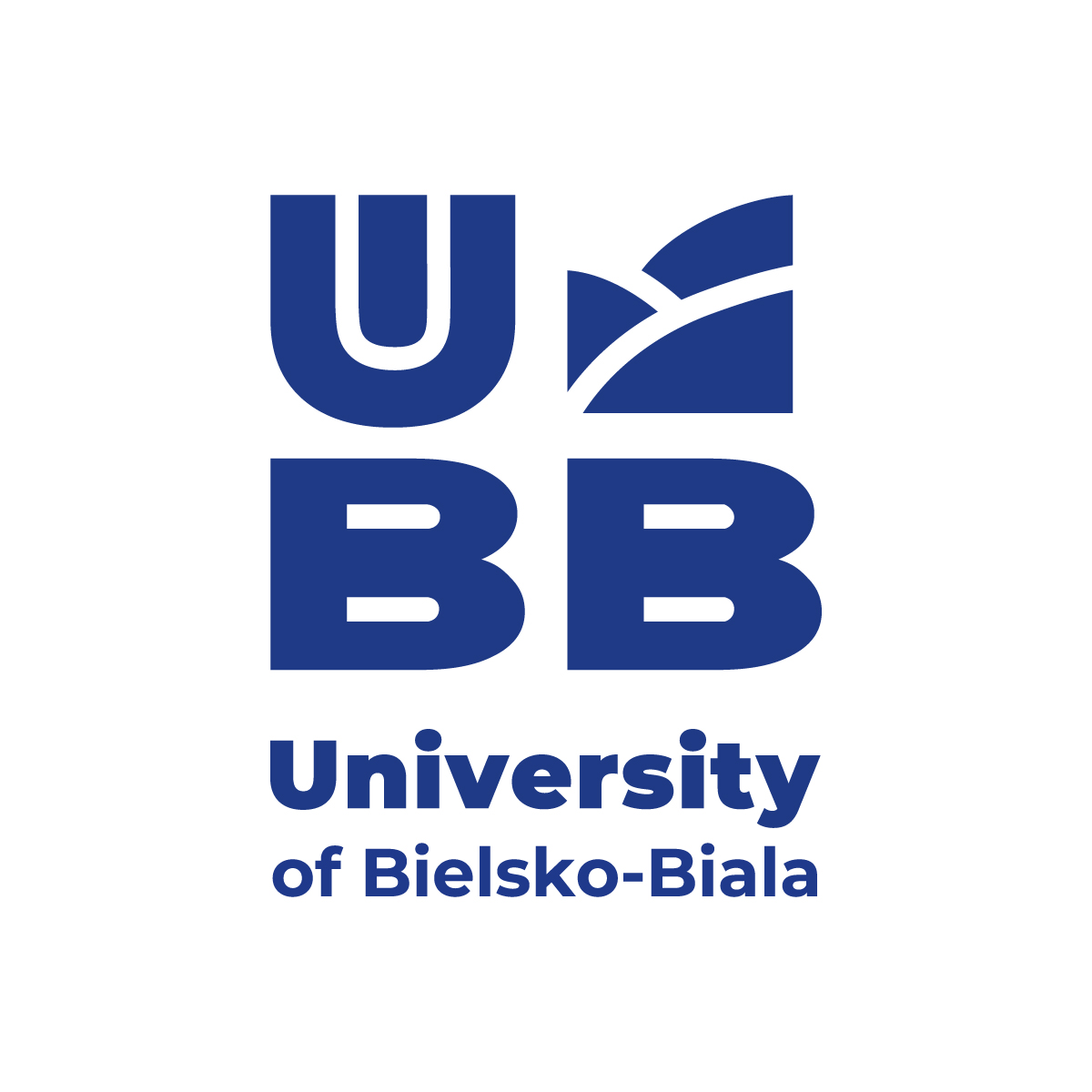 1. styczeń
7. lipiec
8. sierpień
2. luty
3. marzec
9. wrzesień
4. kwiecień
10. październik
11. listopad
5. maj
12. grudzień
6. czerwiec
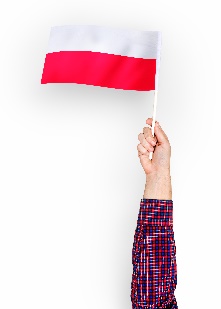 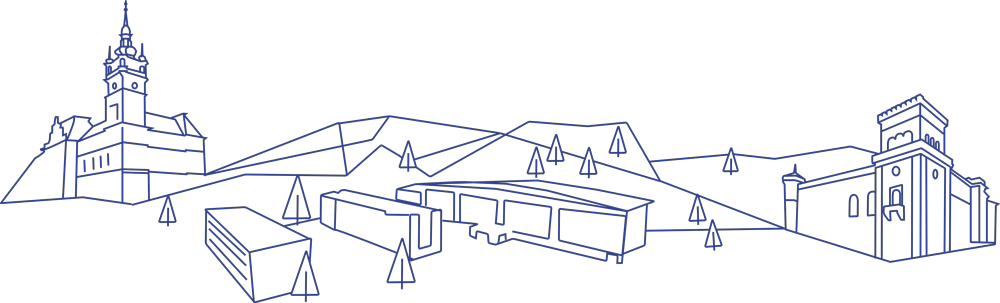 www.ubb.edu.pl
Lekcja 6. Kiedy?
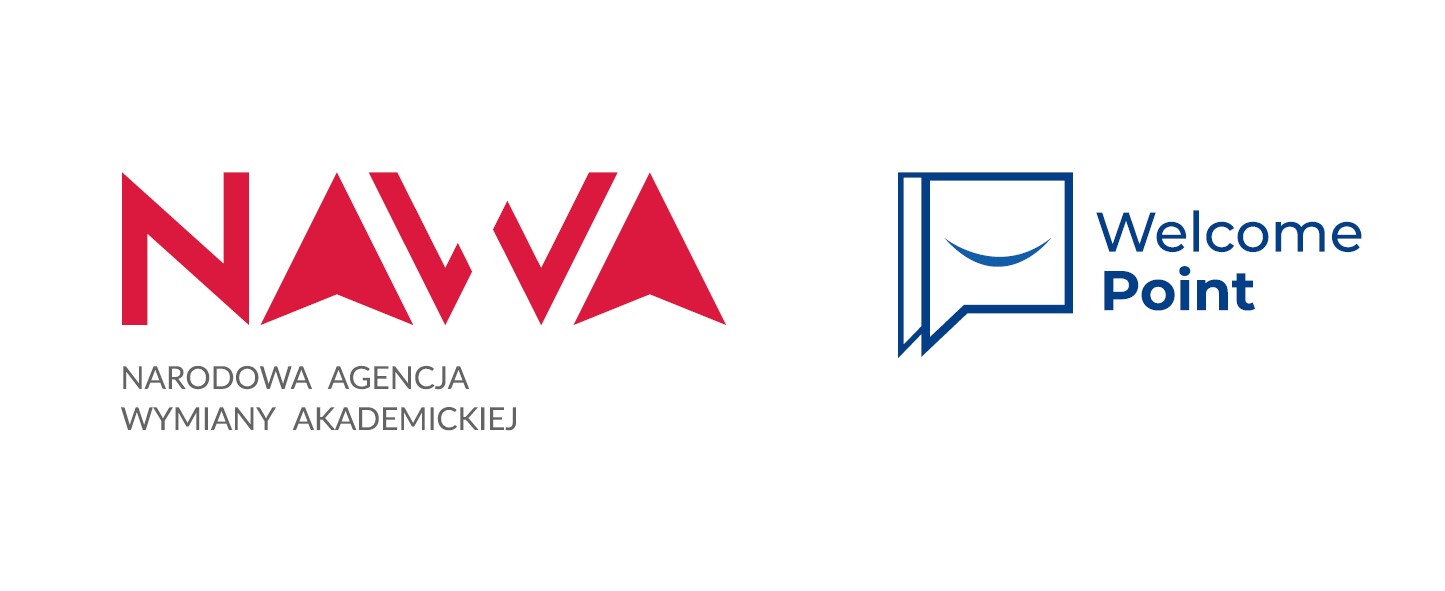 Pory rokuSeasons
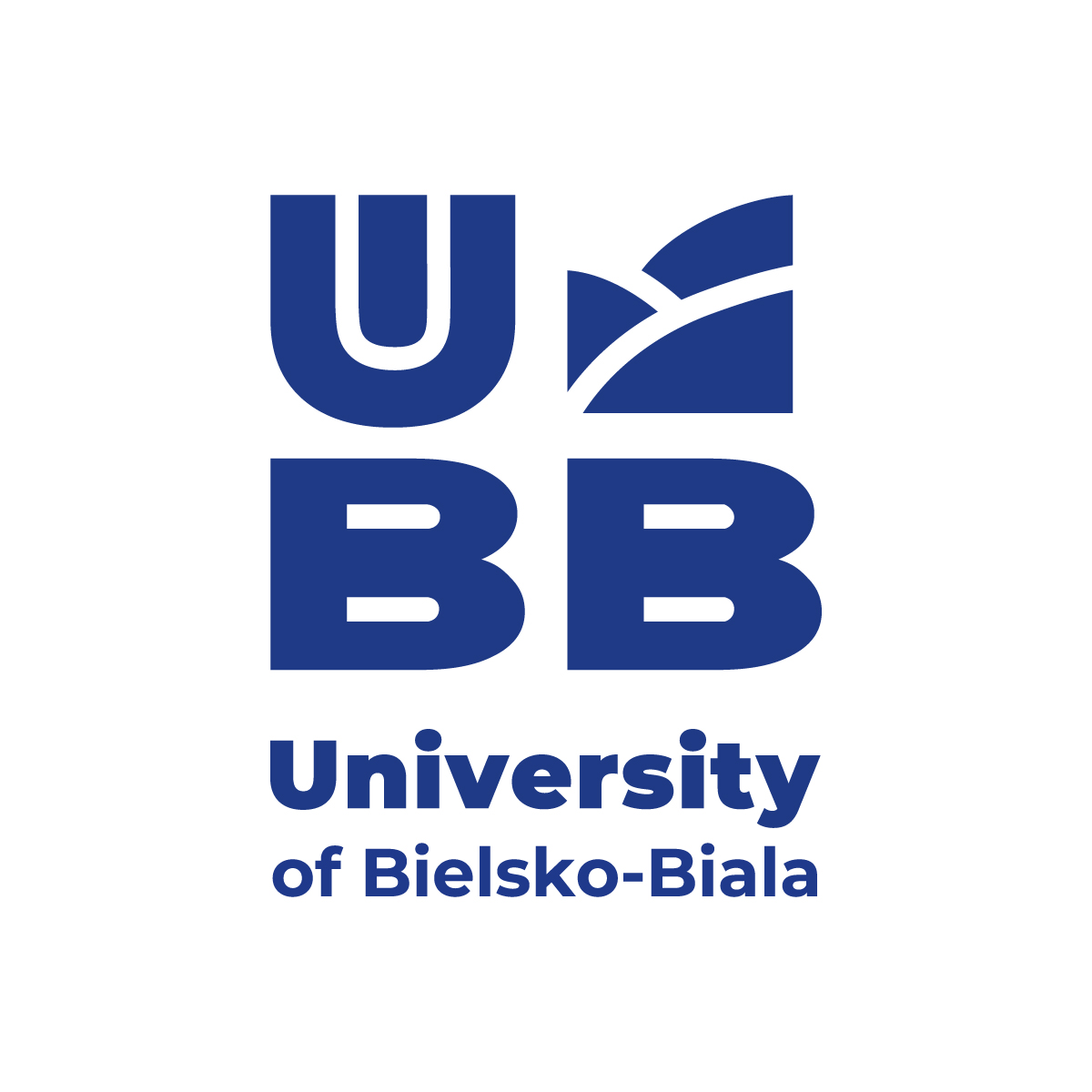 wiosna
lato
jesień
zima
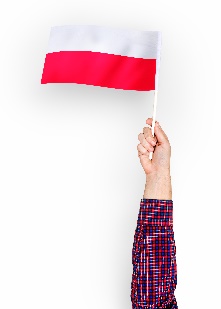 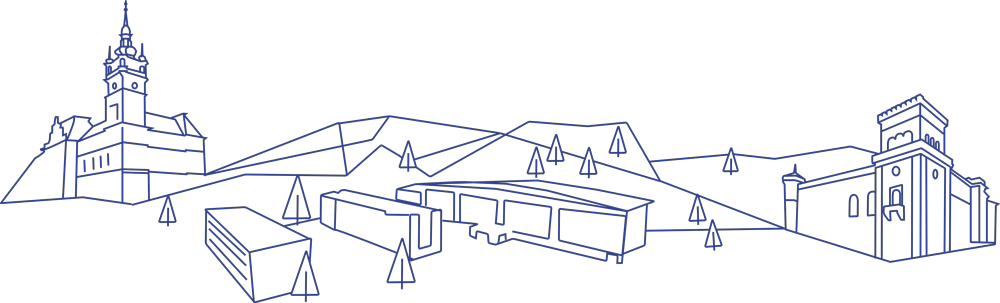 www.ubb.edu.pl
Lekcja 6. Kiedy?
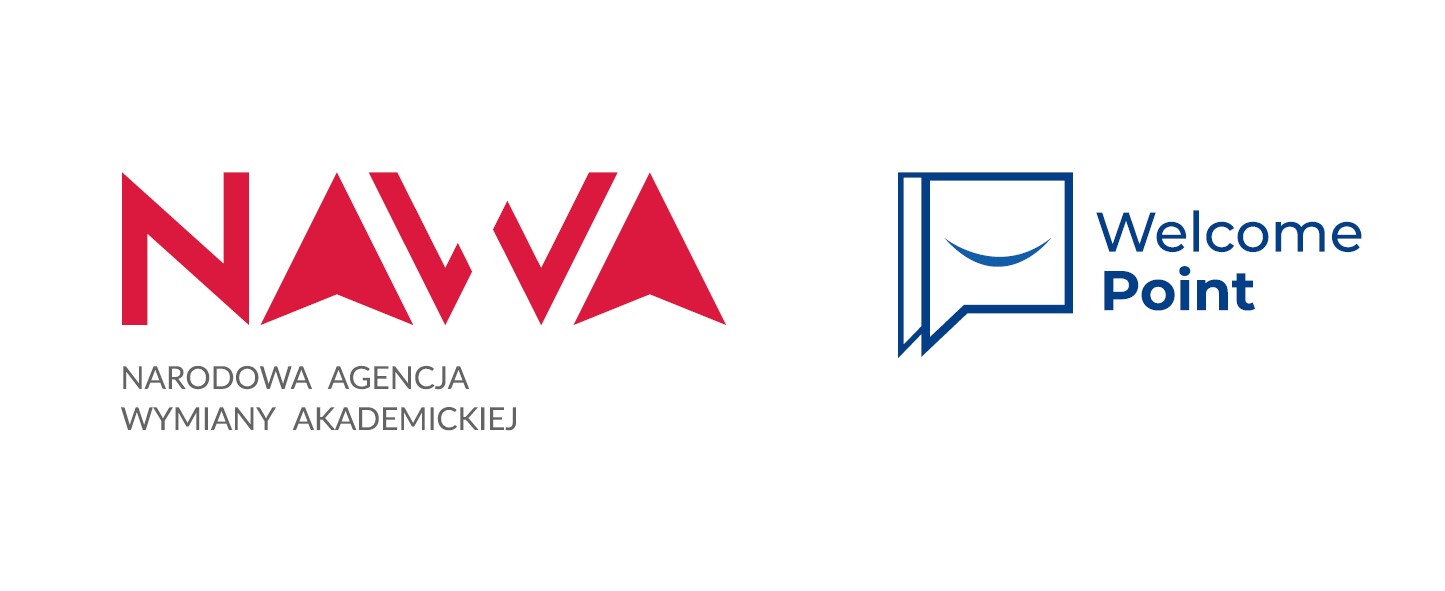 Dni tygodniaDays of the week
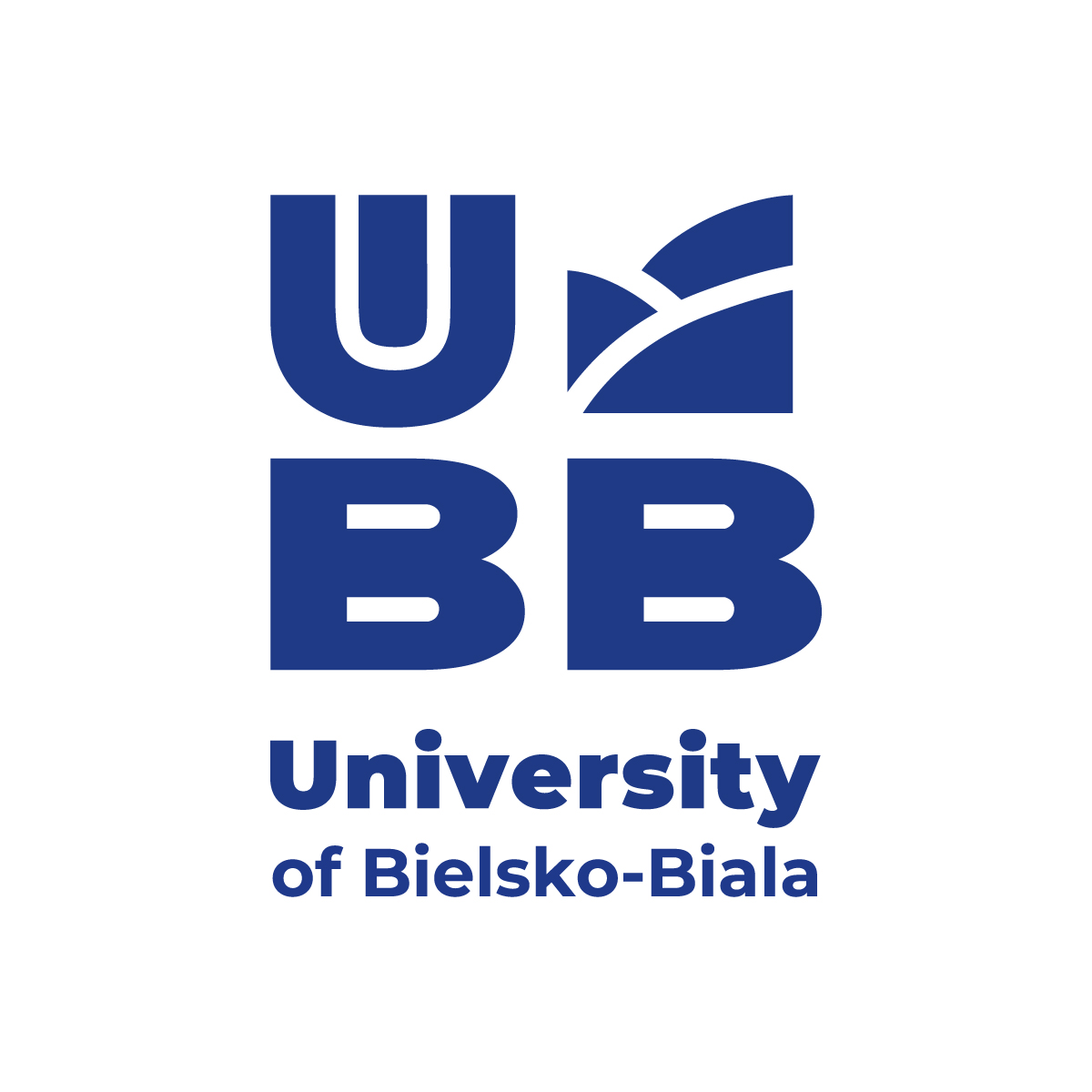 wtorek
poniedziałek
środa
czwartek
niedziela
sobota
piątek
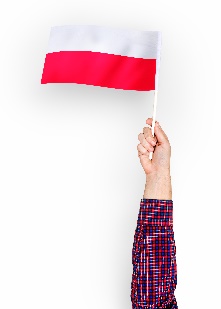 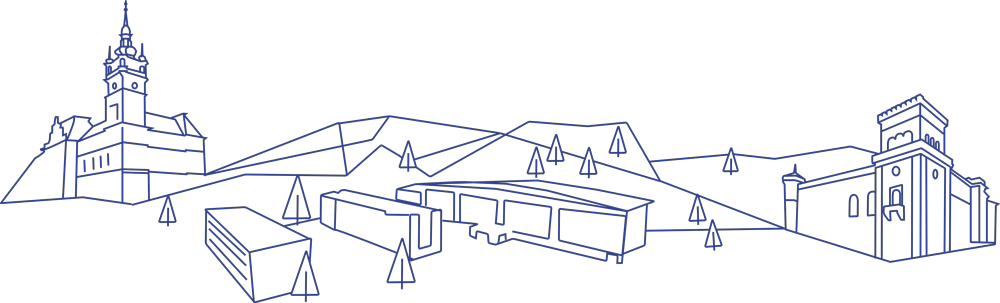 www.ubb.edu.pl
Lekcja 6. Kiedy?
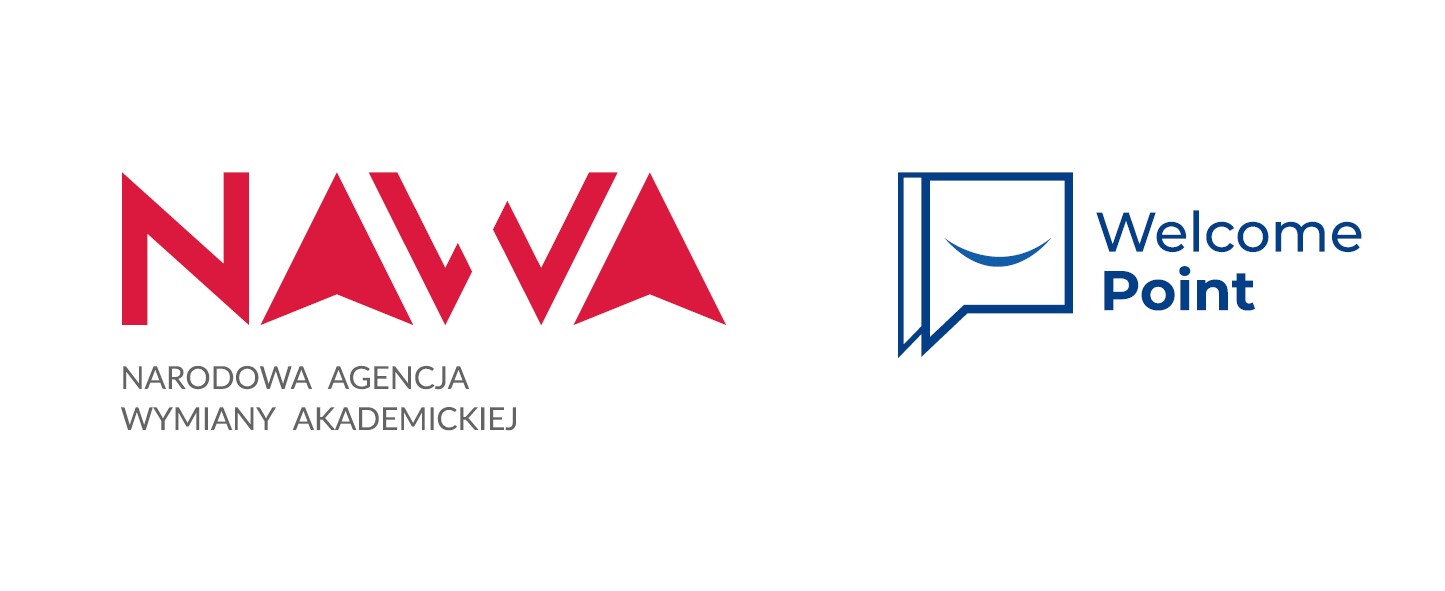 Pory dniaTime of the day
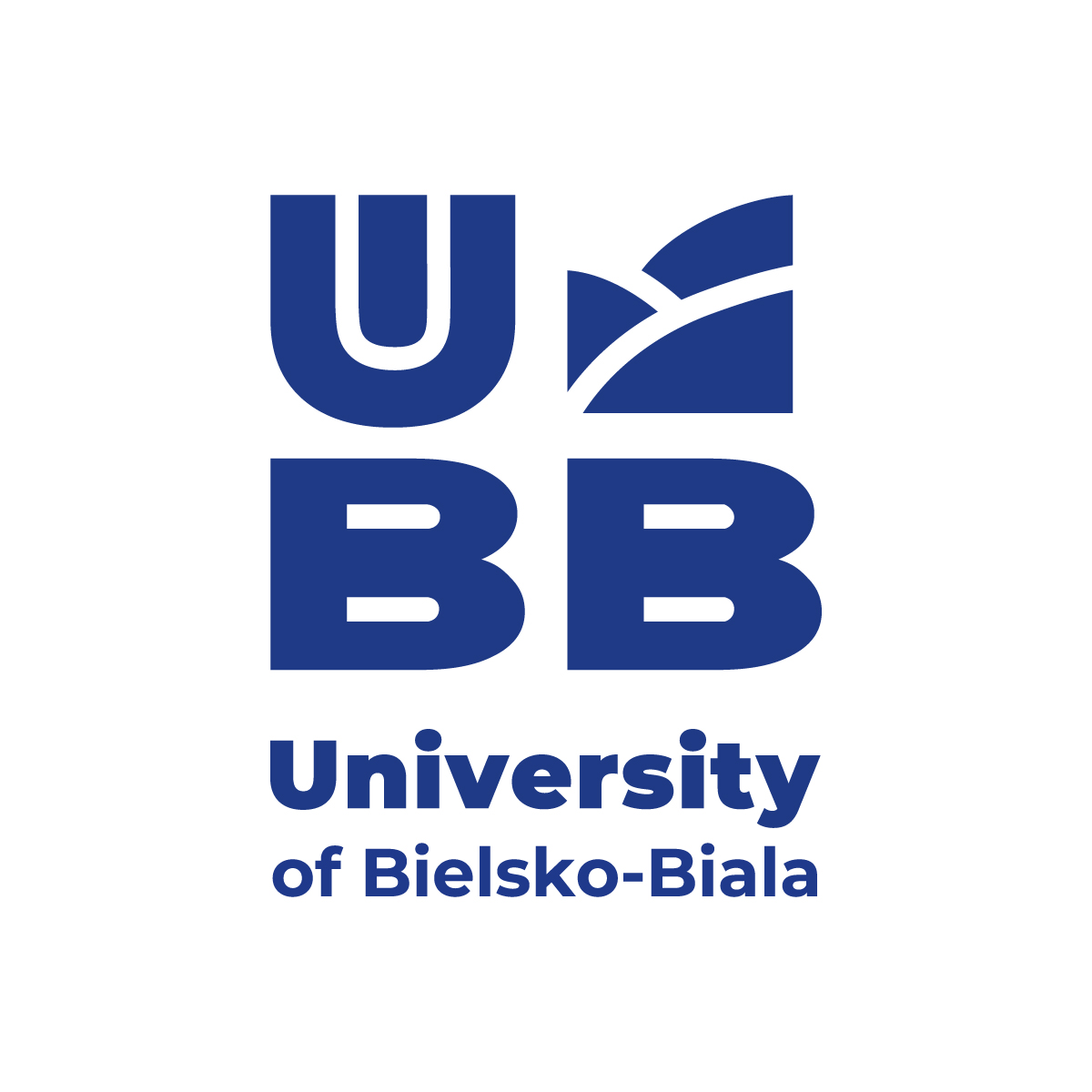 rano (ok. 6.00)
   in the morning 

przed południem (ok. 10.00)
   before noon 
w południe (12.00)
   at noon
po południu (ok. 16.00)
   in the afternoon


wieczorem (ok. 21.00)
   in the evening
o północy (24.00)
   at midnight
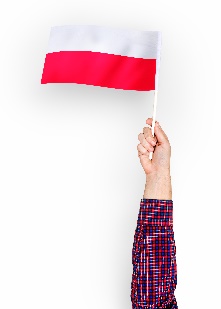 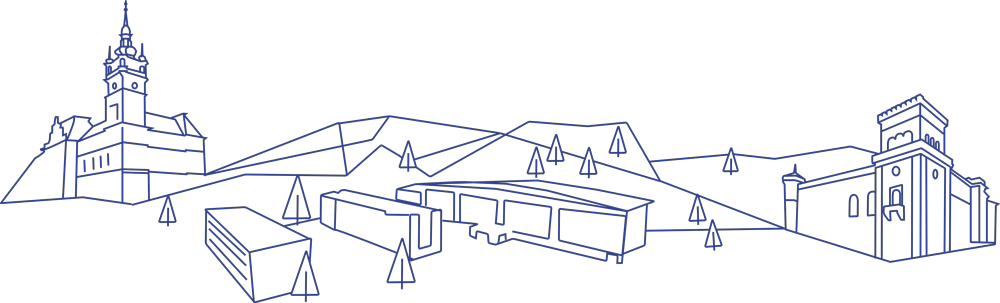 www.ubb.edu.pl
Lekcja 6. Kiedy?
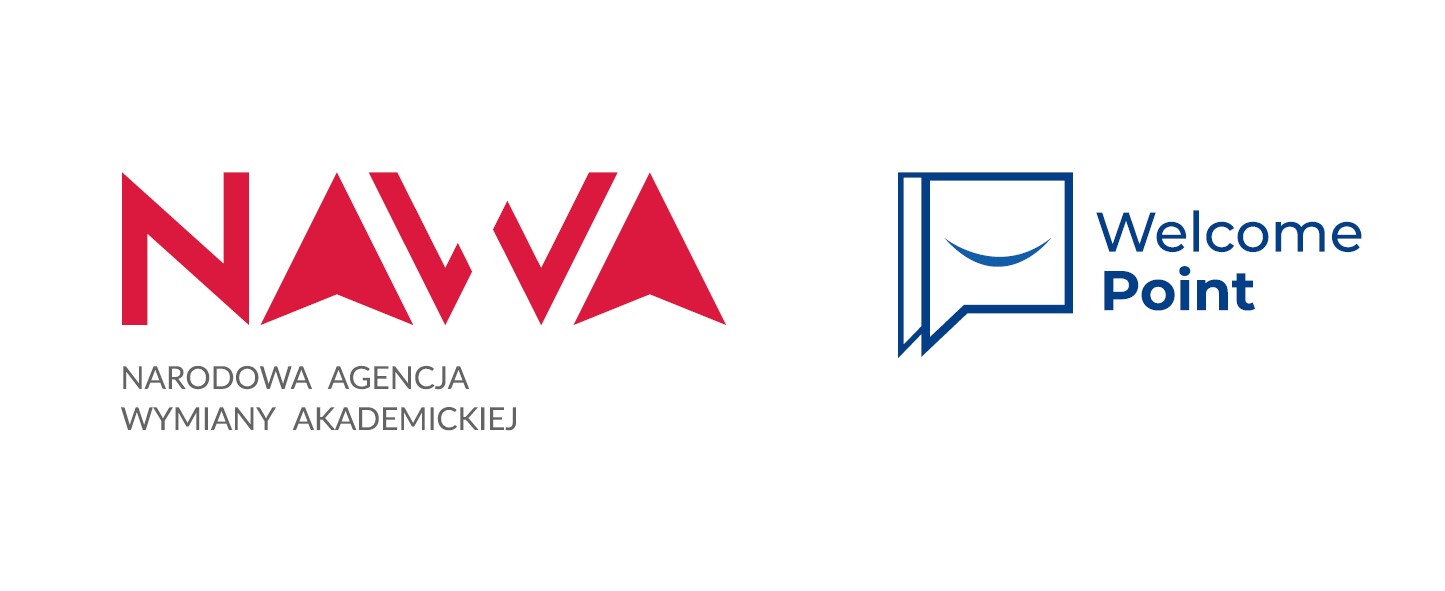 Kiedy?
When?
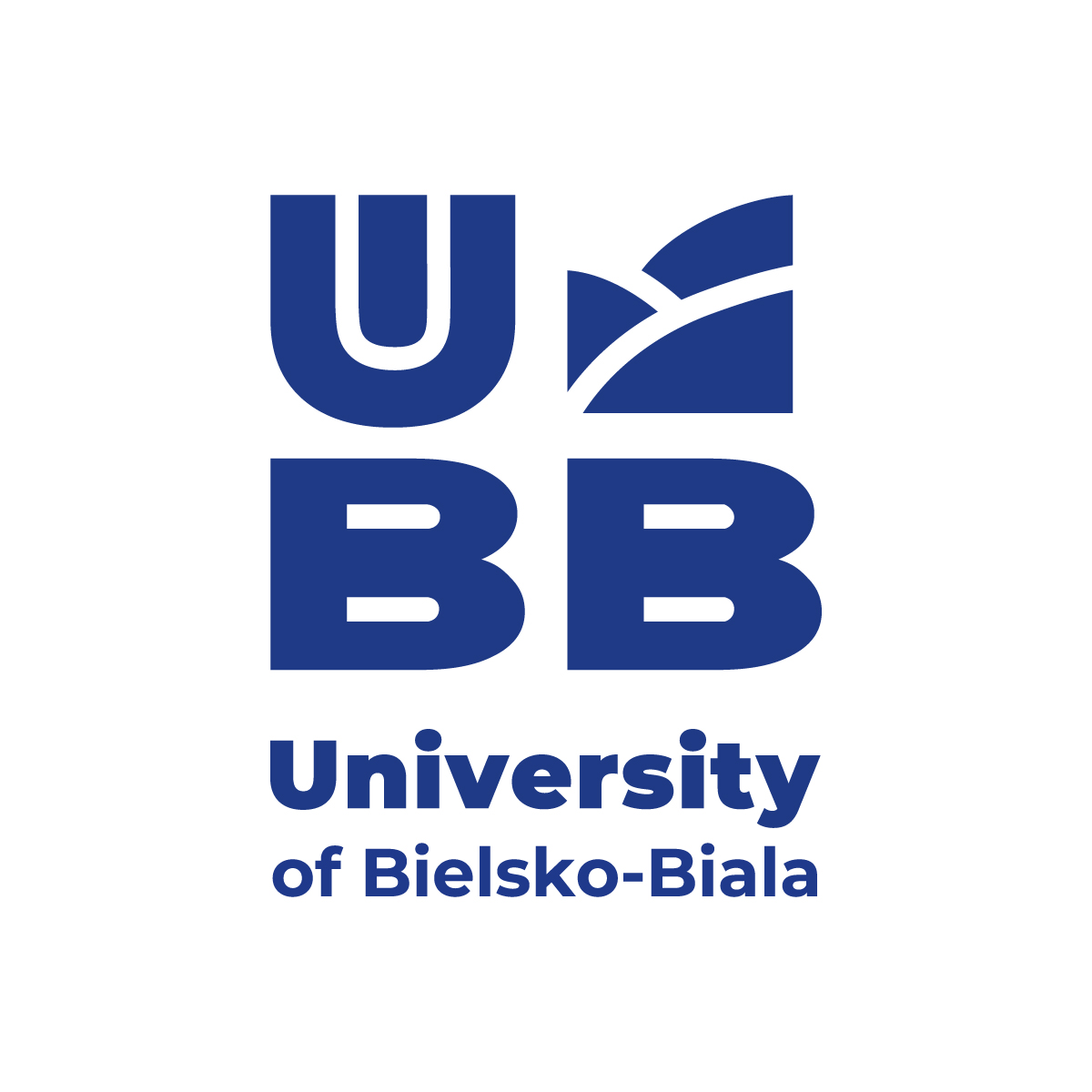 w dzień
during day
w nocy
during night
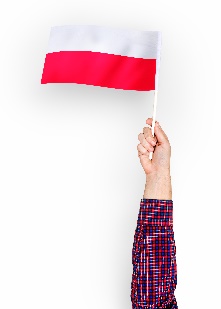 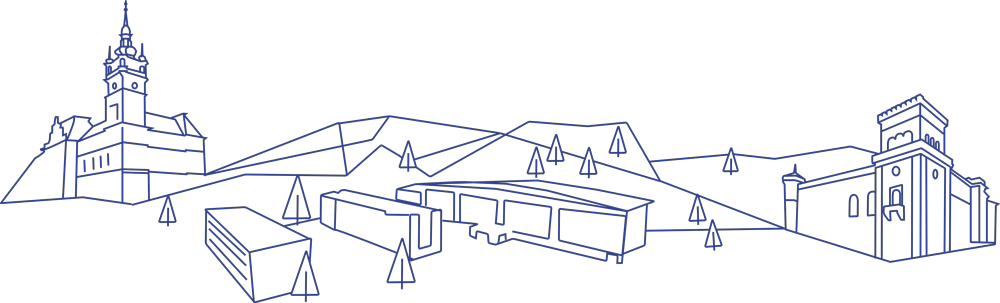 www.ubb.edu.pl
Lekcja 6. Kiedy?
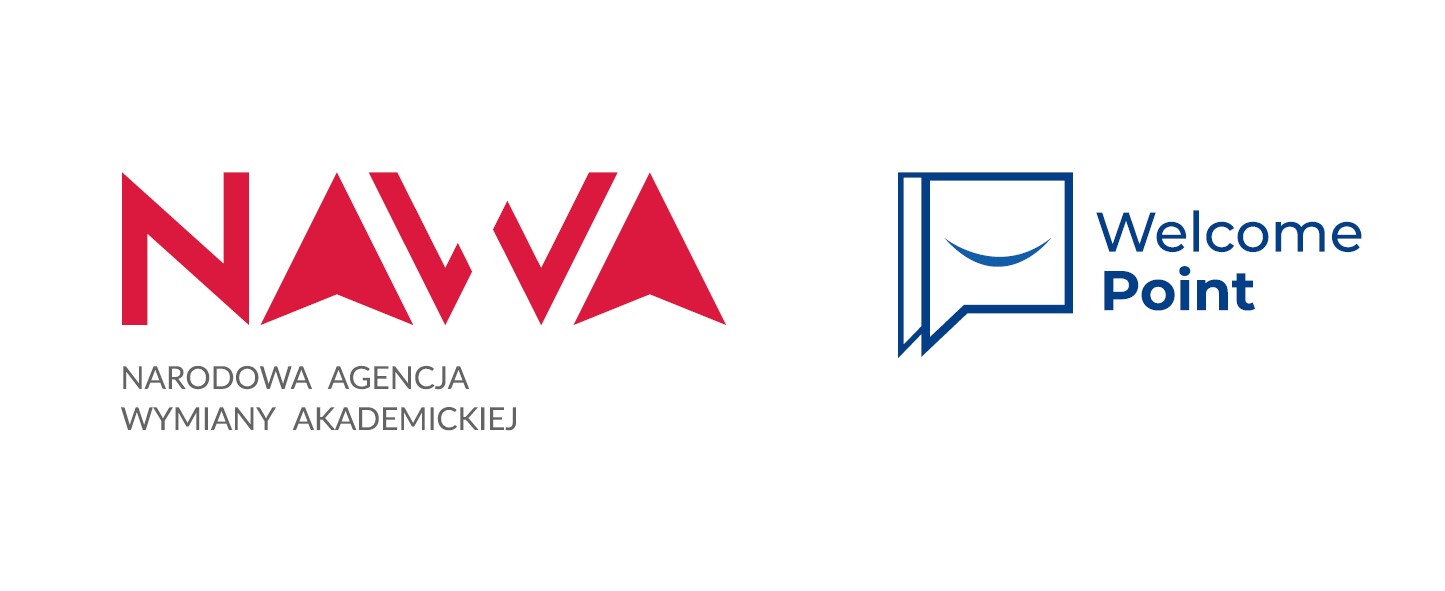 Szybka powtórkaQuick review
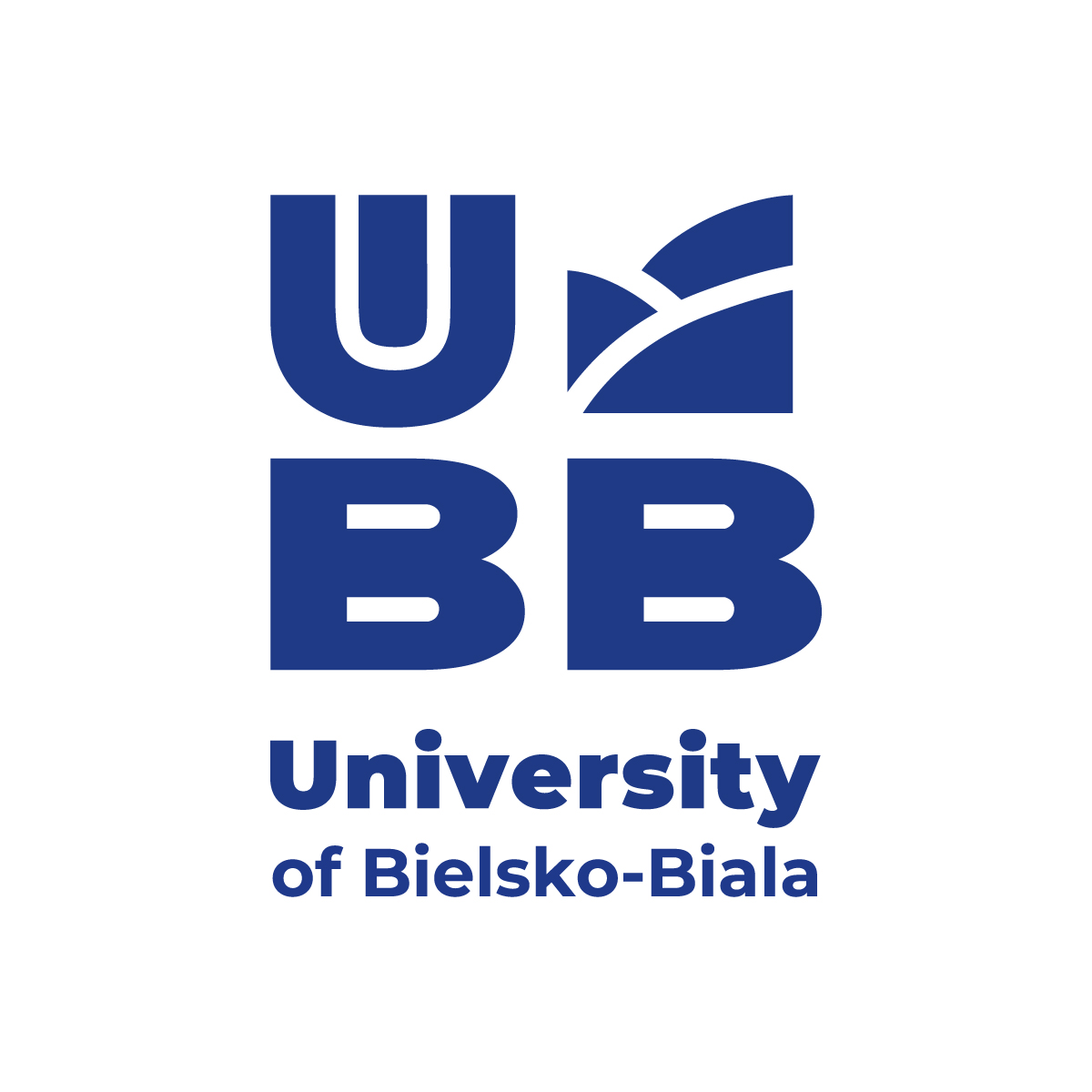 Liczymy:
0	1	2	3	4	5	6	7	8	9	10
To jest?
5
8
9
3
1
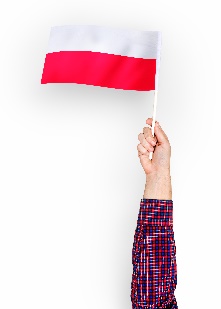 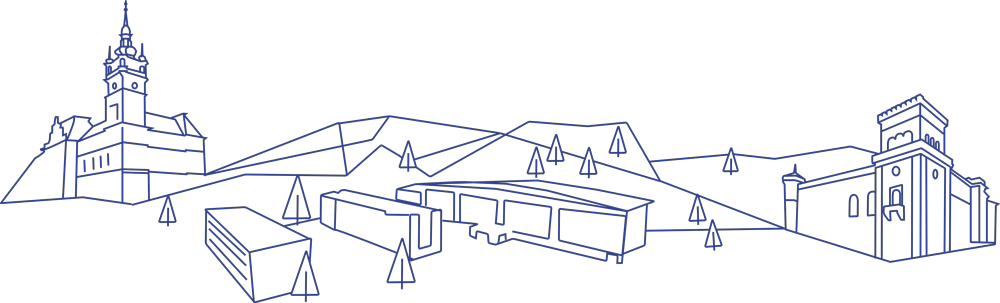 www.ubb.edu.pl
Lekcja 6. Kiedy?
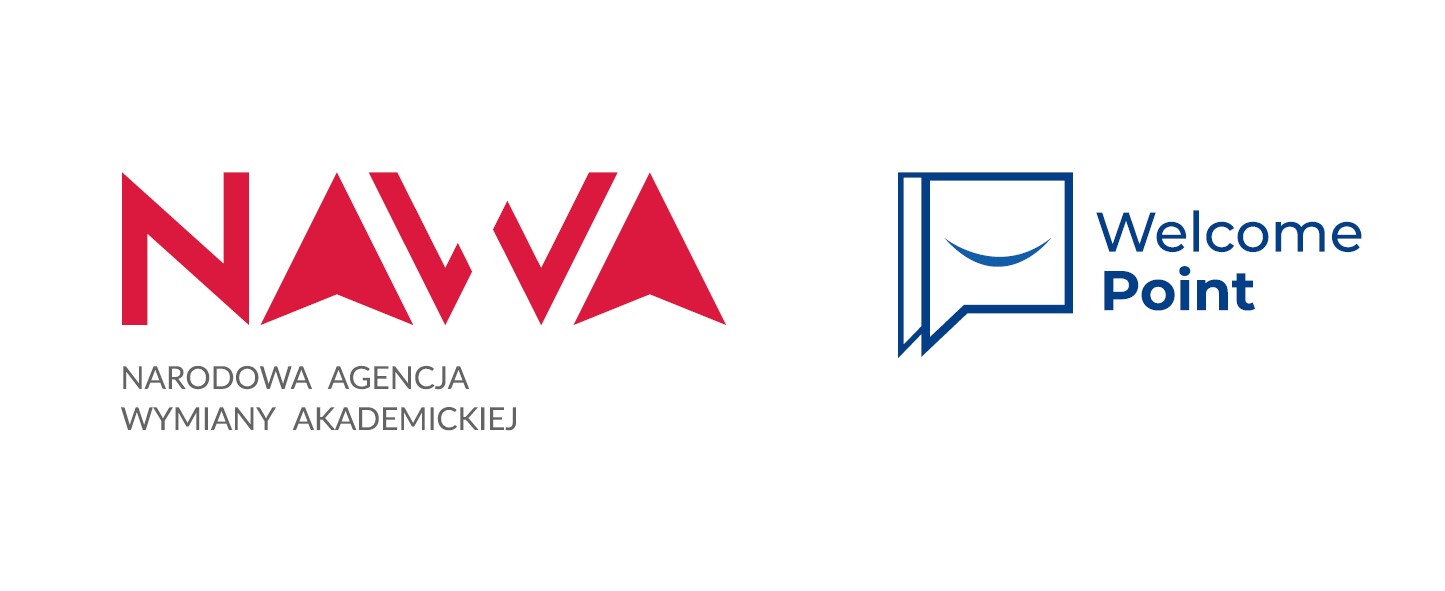 Szybka powtórkaQuick review
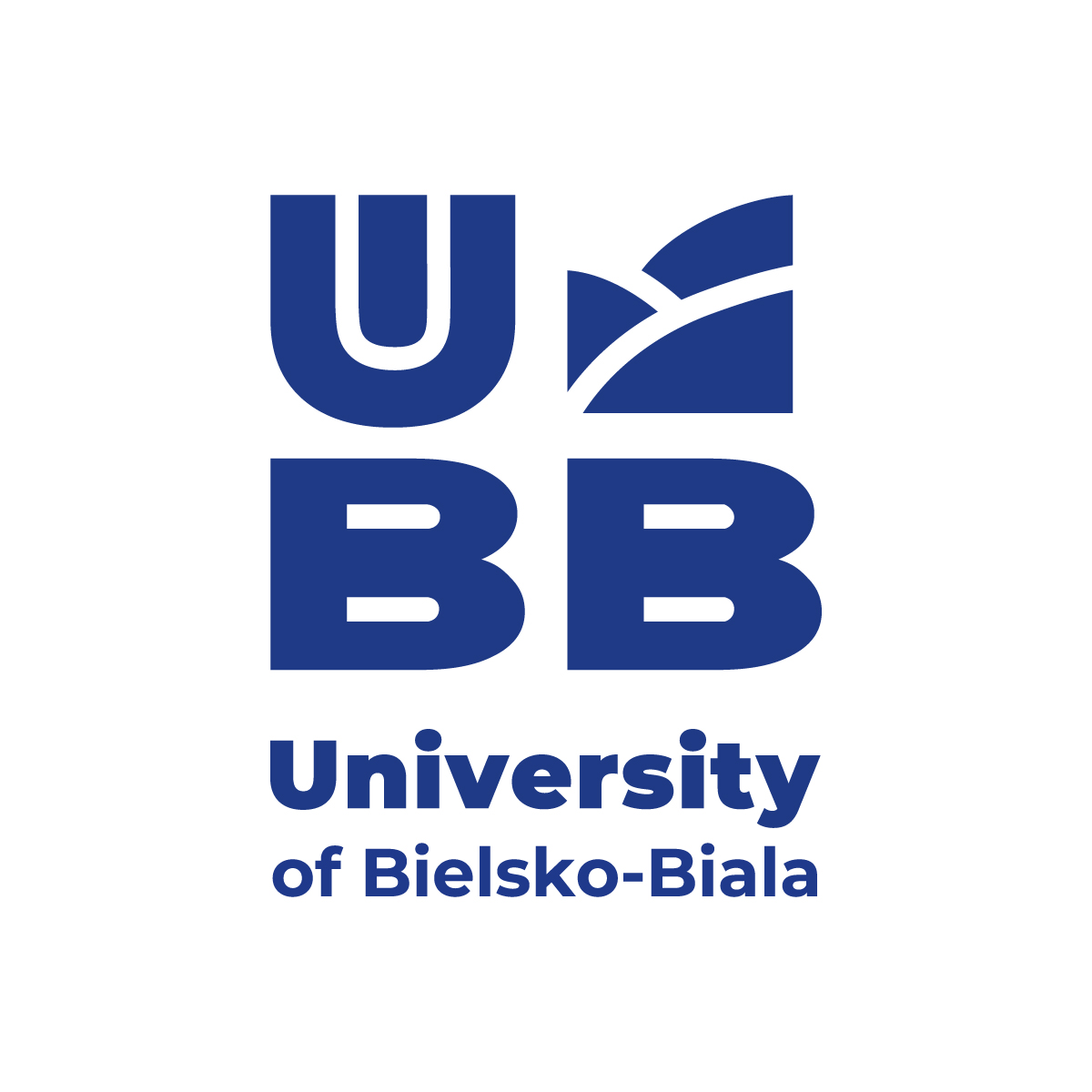 Pory dnia
8.00 
	rano
10.00 
	przed południem 
12.00
	w południe
16.00
	po południu 
21.00 
wieczorem
Dni tygodnia
poniedziałek
wtorek
środa
czwartek
piątek
sobota 
niedziela
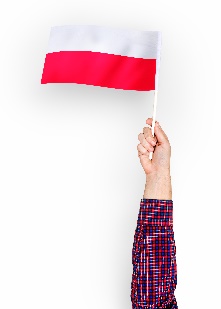 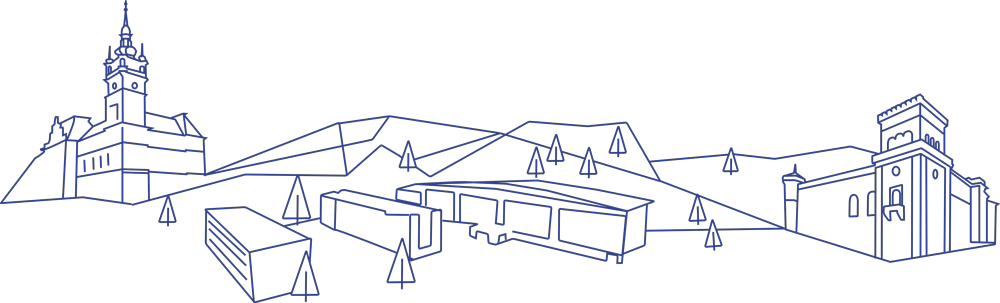 www.ubb.edu.pl
Lekcja 6. Kiedy?
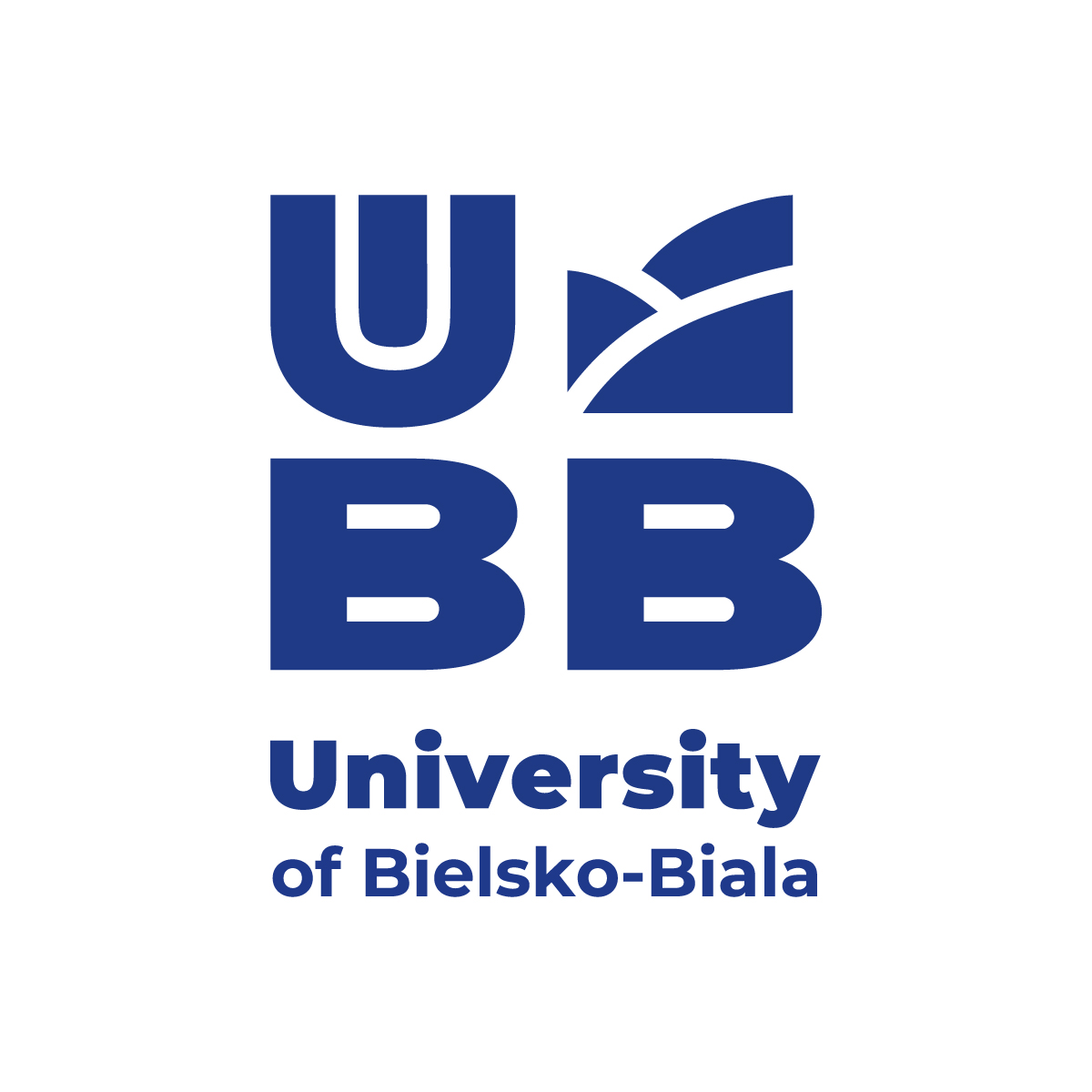 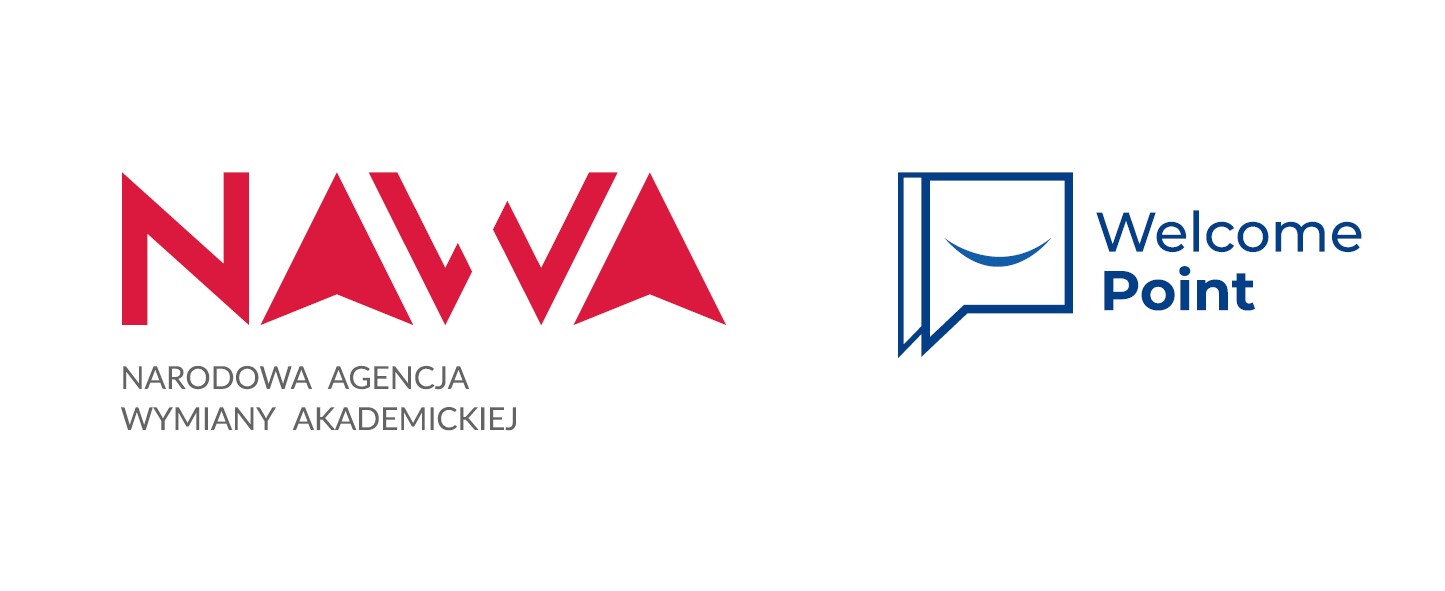 Dziękuję za wspólną lekcję!
Thank you for the lesson together!


Wszystkie zdjęcia i ilustracje pochodzą z <a href="http://www.freepik.com">. 
Dokładny spis dostępny jest na stronie: www.ubb.edu.pl/en.
All pictures and illustrations come from <a href="http://www.freepik.com">.
 The detailed list available on the website: www.ubb.edu.pl/en.
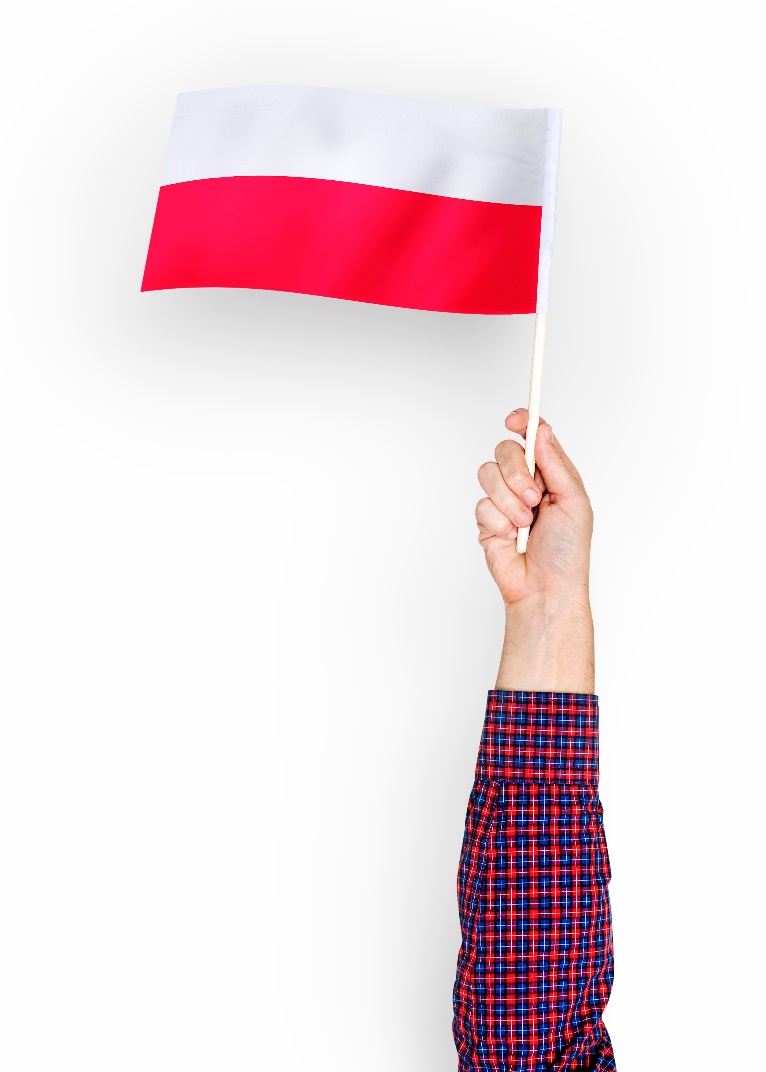